Reconhecimento de fala
Grupo 1 - Internet
Equipe
André Estevão	
Diogo Lages
Jacinto Filipe
Jonathan Soares
Marcelo Machado
Roteiro
Por que usar reconhecimento de voz?
Modo natural de comunicação
Mais rápido
Acessibilidade
Biometria
Sistemas de controle
Sistemas de telefonia
Robótica..
O problema
Problema de natureza interdisciplinar!
Ciência da Computação
Reconhecimento de Padrões
I.A.
Linguística
Neurofisiologia
Fonética
Teoria das comunicações
Um pouco de história
Grande avanço na área nos últimos anos

Novas técnicas de processamento digital de sinais
Computadores mais rápidos e baratos
Padrões para avaliação de desempenho
Maturidade nos modelos téoricos (HMM, etc)
Reconhecimento de padrões
O FIVE
Framework for an Integrated Voice Environment

Integração
Escalabilidade
Portabilidade
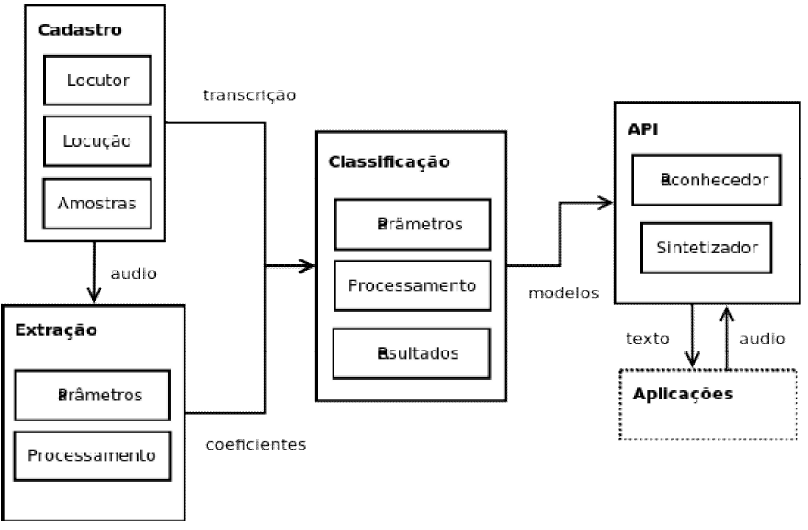 Experimentos
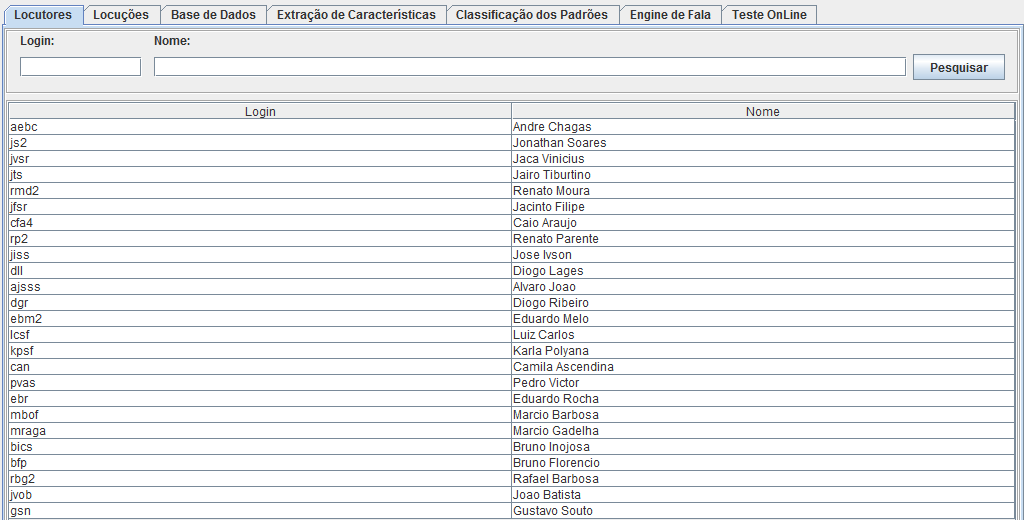 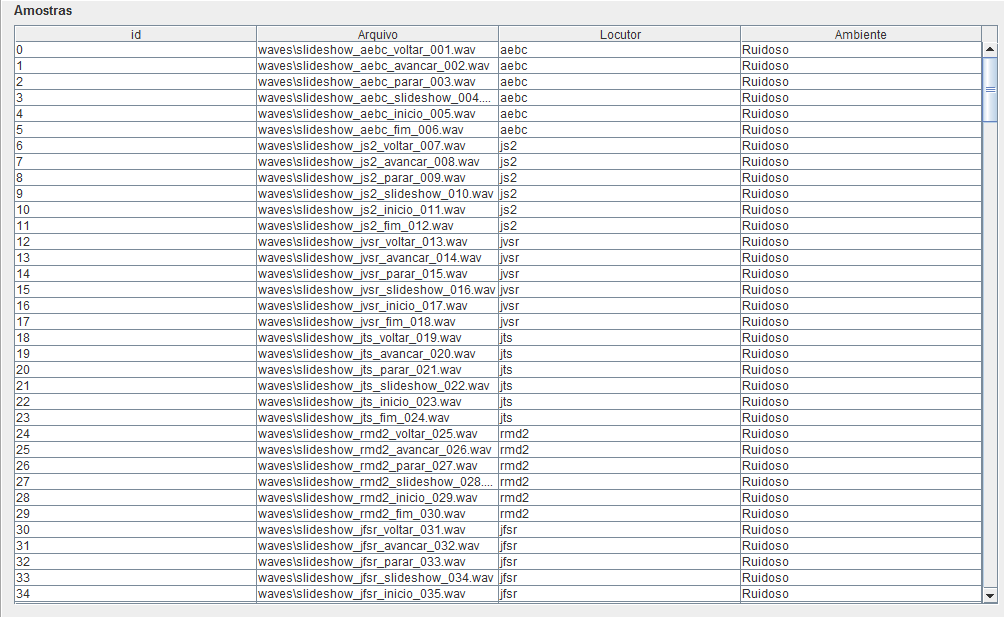 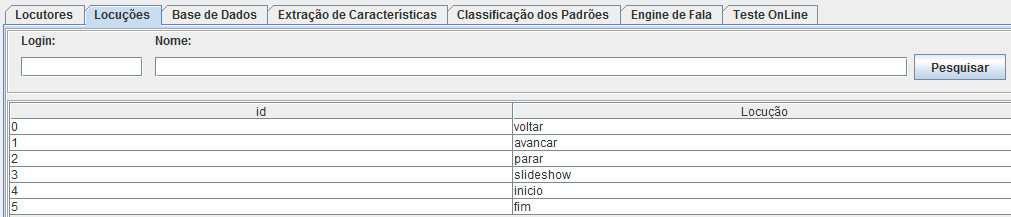 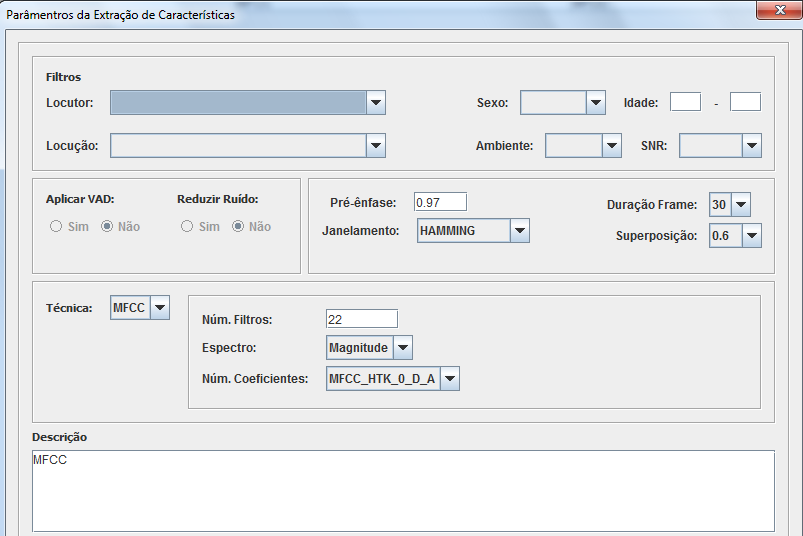 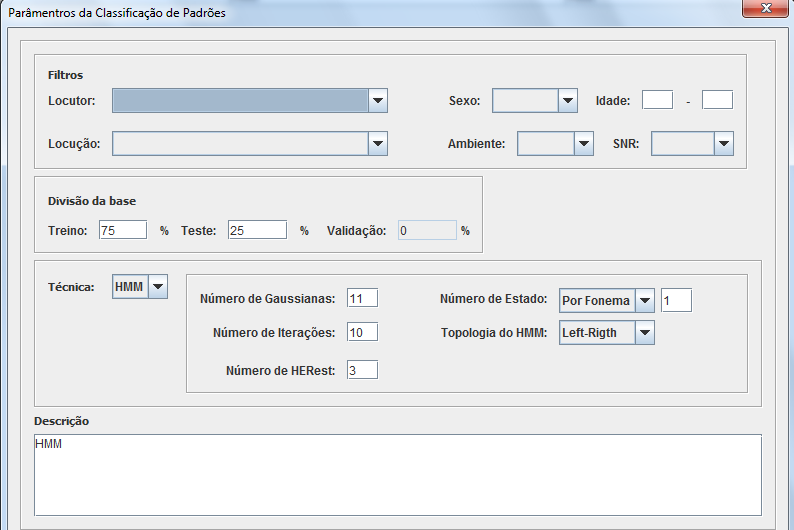 Aplicação
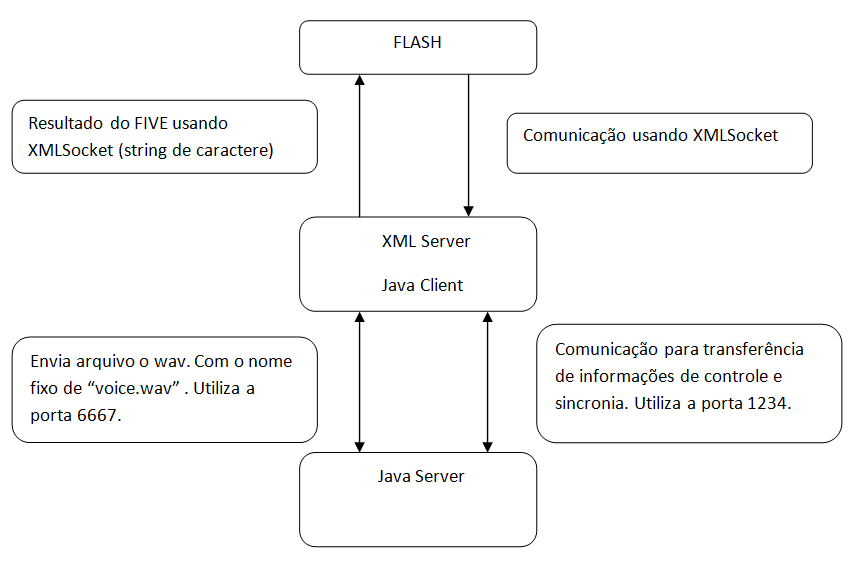 Teste prático
Um pouco da nossa aplicação!
Perspectivas futuras / Conclusão
Dúvidas?
?
Obrigado!